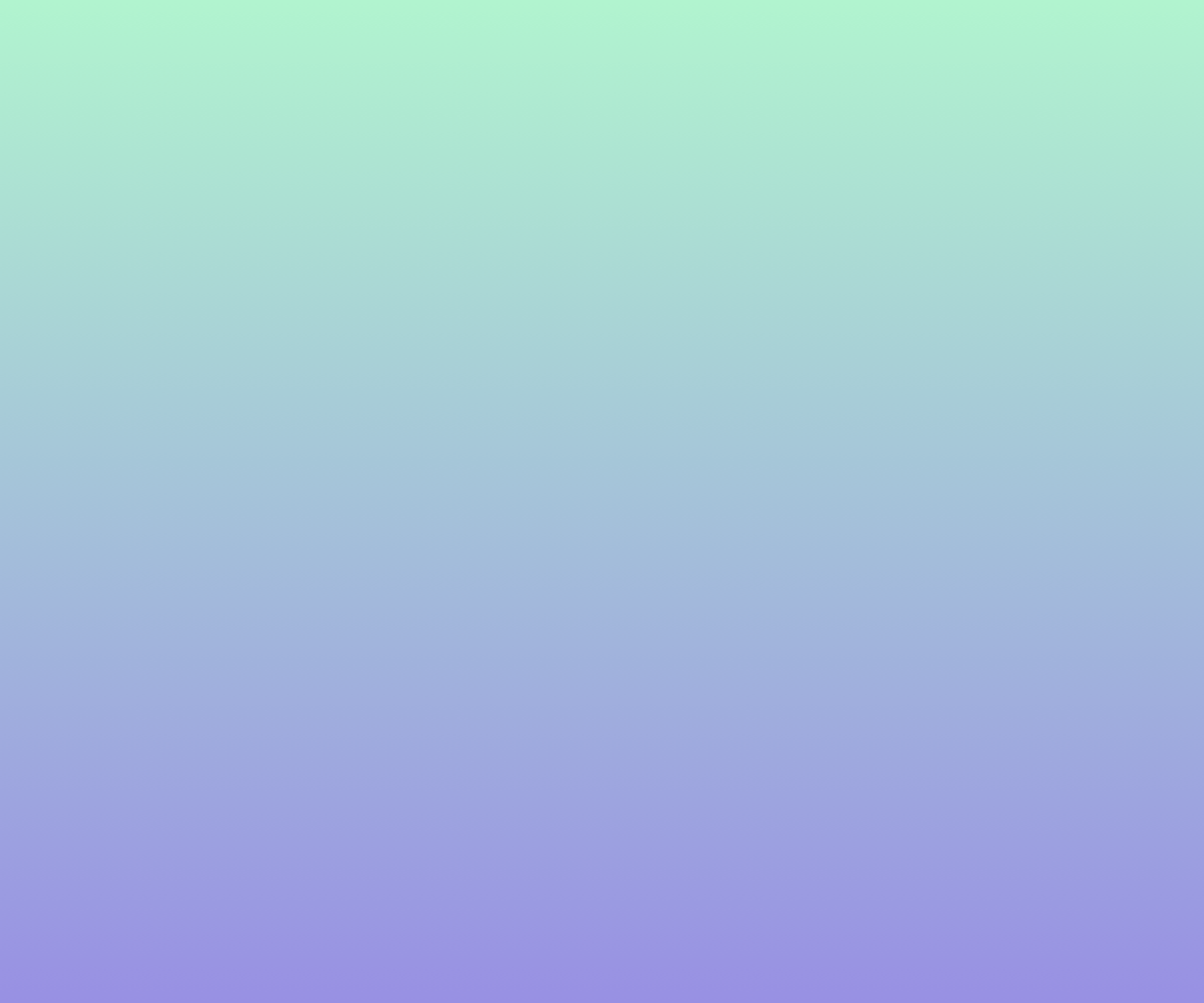 Муниципальное автономное  дошкольное образовательное учреждение 
«Детский сад №78» г.Череповец
Стендовый доклад на тему:
«Нейроигры на песке»
(использование метода «Sand-art» в работе с детьми старшего дошкольного возраста  с ОВЗ)
Дмитричева Надежда Сергеевна, 
воспитатель  группы компенсирующей направленности
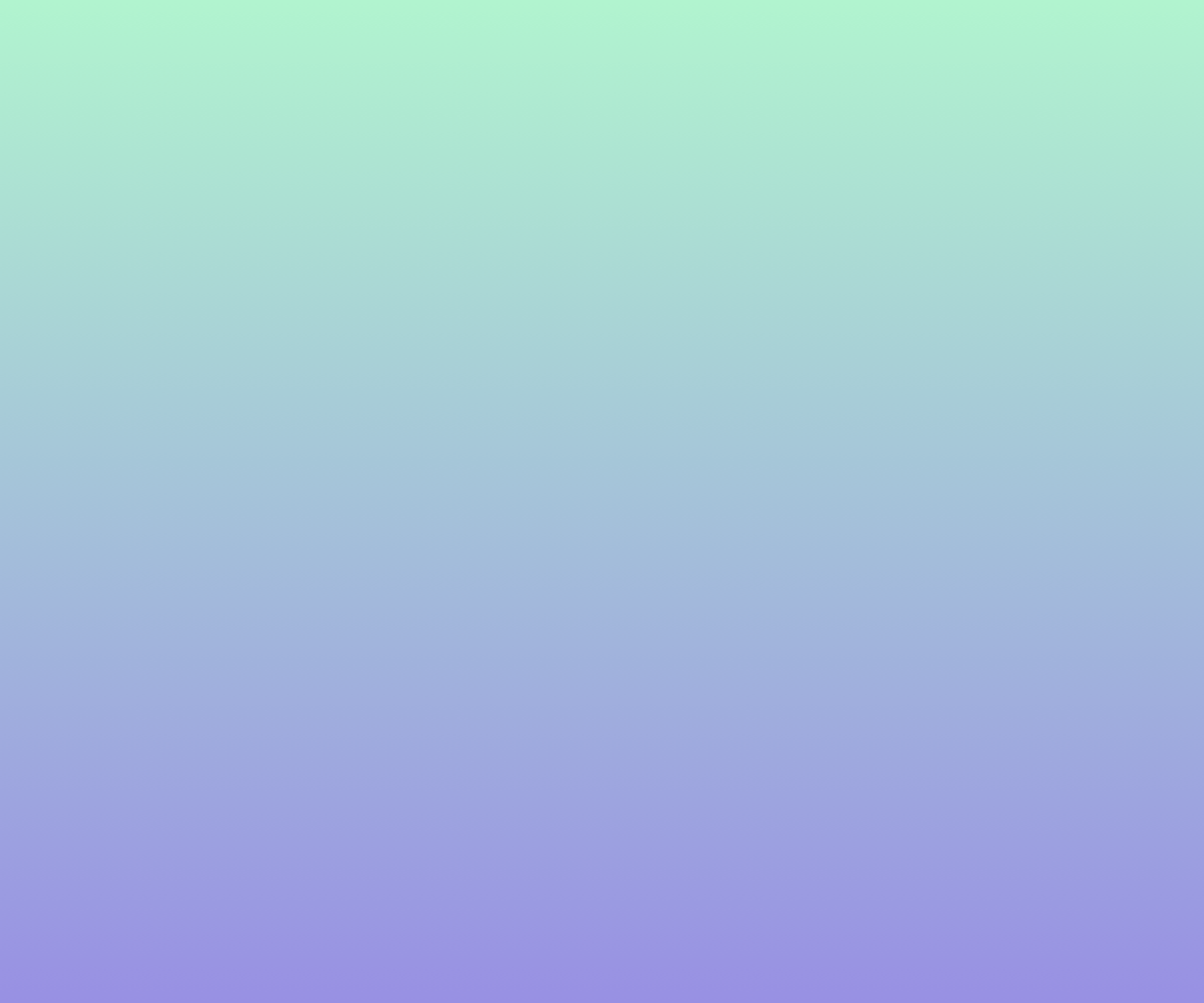 Актуальность  педагогического опыта
У дошкольников с ОВЗ   трудности становления межличностных отношений, неадекватность эмоциональных реакций, оценки и самооценки, низкая познавательная мотивация, нарушение коммуникативной деятельности приводят к резкому снижению уровня психосоциального и личностного развития ребёнка и ограничивают его возможности в познании социальной действительности.
 Дети  с ОВЗ имеют выраженные недостатки в формировании когнитивной  сферы (восприятие, внимание, память, мышление, речь), особенно на уровне  произвольности и осознанности.  В связи с этим в настоящее время актуализируется проблема поиска наиболее эффективных технологий, методов, приемов  в работе с детьми с ОВЗ. 
На современном этапе всё большую популярность приобретает использование в работе с детьми с ОВЗ арт-терапии.  В Российской энциклопедии социальной работы указано, что арт-терапия – это способы и технологии реабилитации лиц средствами искусства и художественной деятельности. К средствам искусства относятся: рисование, лепка, музыка, фотография, кинофильмы, книги, актёрское мастерство, создание историй и др.
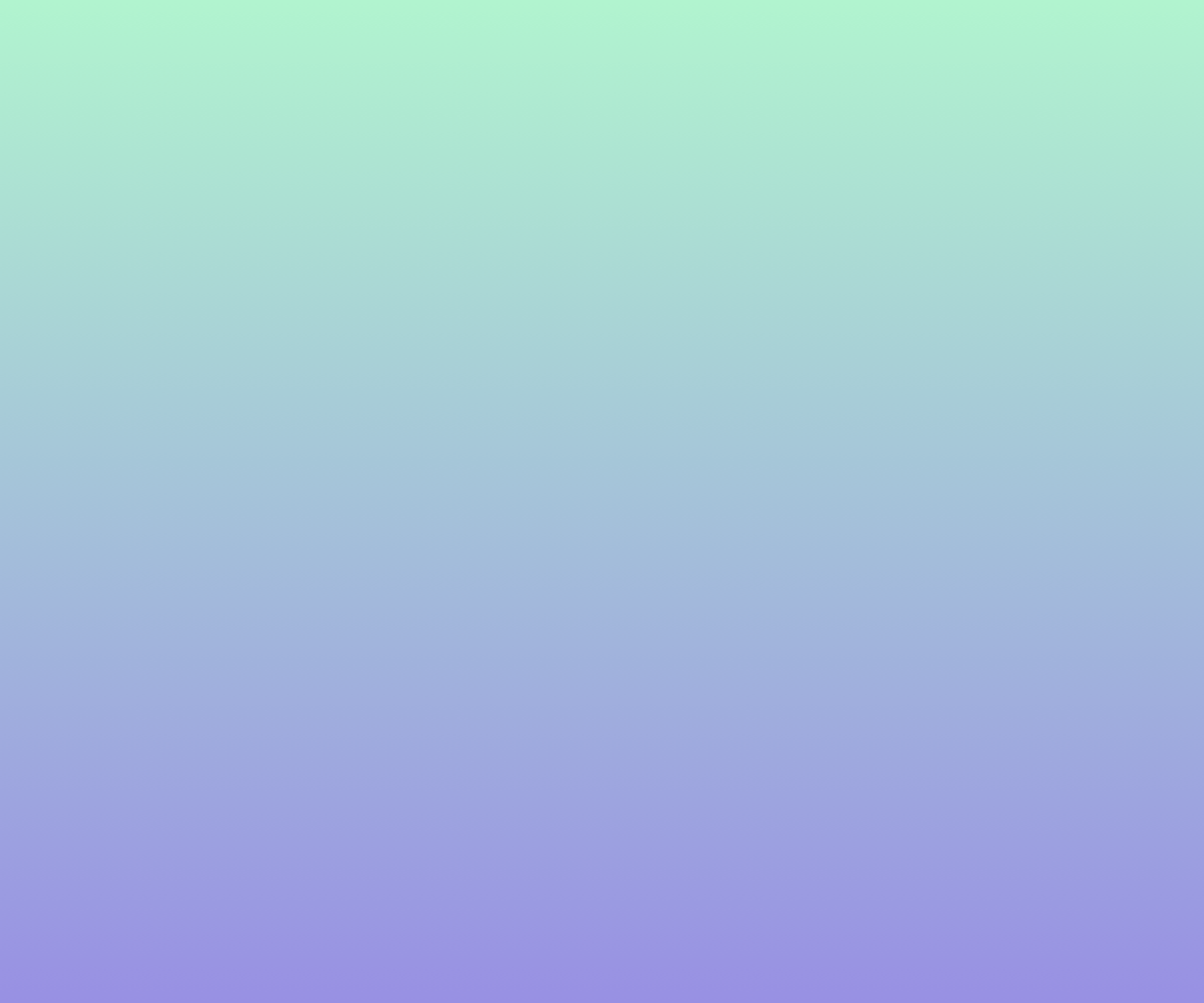 Актуальность  педагогического опыта
Одним из эффективных методов арттерапии, который используется в работе с детьми с ОВЗ является, метод песочного рисования на световых столах (  метод «Sand-art»).
Значение нейропсихологических игр и упражнений с  применением метода  «Sand-art»
  для развития ребенка с ОВЗ
развитие  речи
развитие
мелкой моторики
развитие
межполушарных связей
развитие когнитивных процессов
снижение  психоэмоционального напряжения
усвоение различных приёмов работы с кварцевым песком
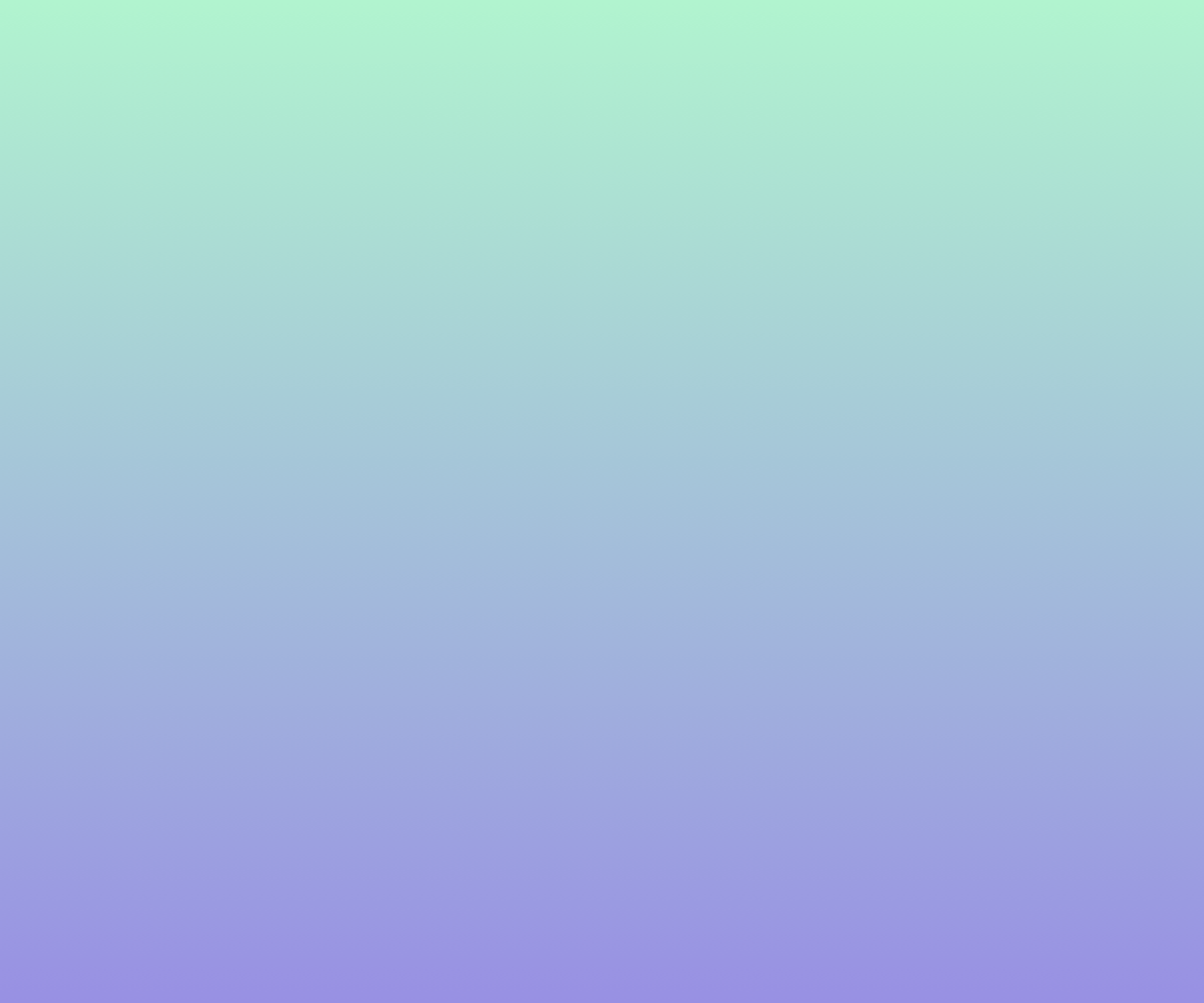 Цель, задачи, новизна разработки
Целью методической разработки  является формирование социальной компетентности детей старшего дошкольного возраста  через интегративное применение технологий рисования песком (метода «Sand-art») и игровых технологий, направленных на коррекцию личности дошкольника.
Задачи методической разработки:
1.Познакомить детей  с различными свойствами кварцевого  песка;
2. Способствовать развитию мелкой моторики пальцев рук ребёнка, их тактильных ощущений посредством определённых игровых упражнений, развитие глазомера;
3.Способствовать развитию познавательных процессов (память, внимание, мышление, восприятие, воображение); 
4.Стимулировать речевую активность детей;
5.Способствовать формированию коммуникативных умений; 
6. Способствовать формированию рефлексивных умений.
Новизна методической разработки  заключается в  сочетании коррекционной психологии и творчества, которое способствует практическому приложению знаний и навыков, полученных в дошкольном образовательном учреждении, стимулирует познавательную мотивацию воспитанников.
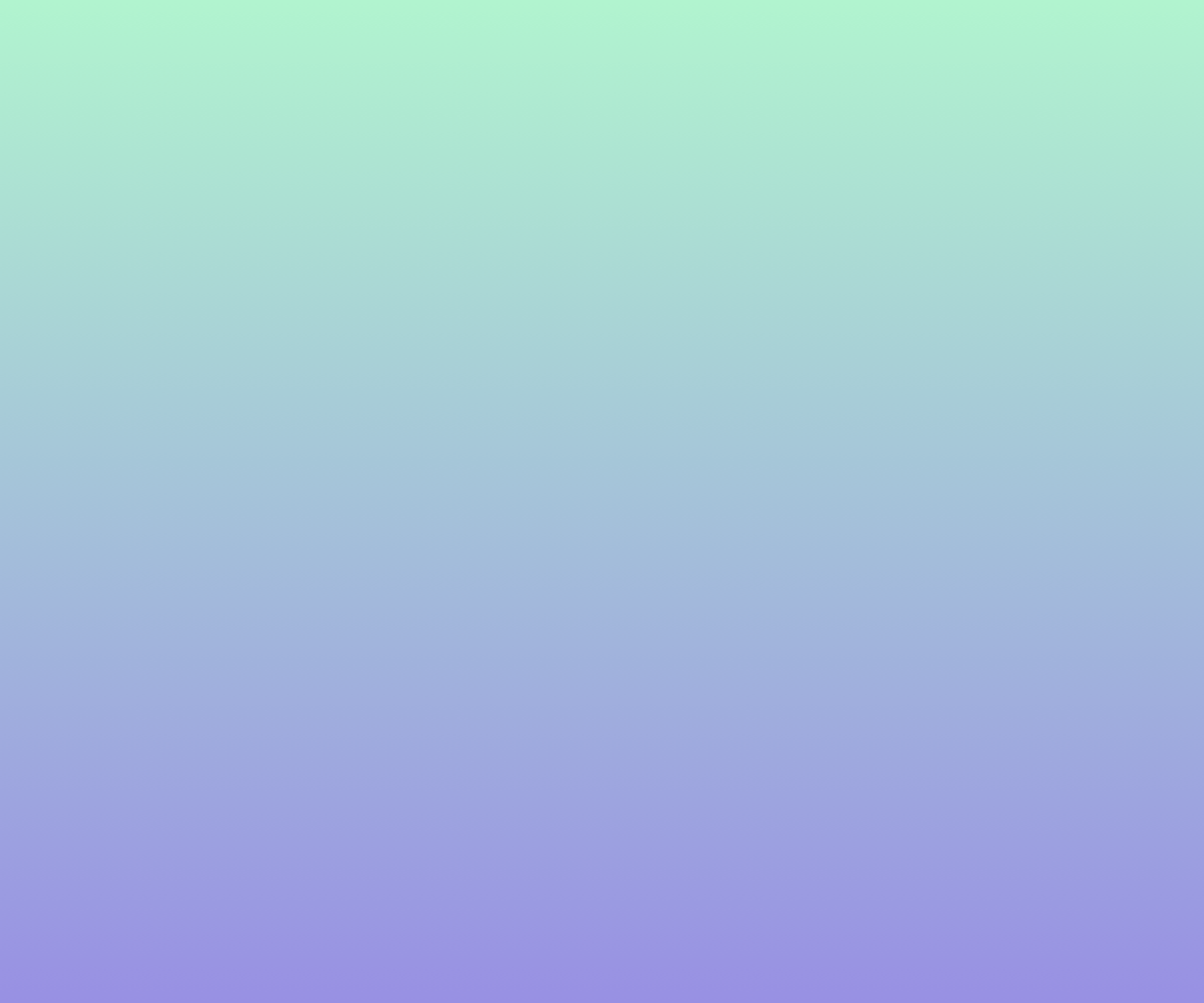 Категория участников
Цикл развивающих занятий разработан  для детей 
 старшего дошкольного возраста с ОВЗ (5-7 лет).
Формы организации
Развивающие занятия проводятся  как индивидуально 2 раза в неделю (20-25 минут), так и подгруппой, 1 раз в неделю  по 25-30 минут, во второй половине дня.
Цикл развивающих занятий рассчитан на учебный год и включает в себя  30 конспектов.
Структура развивающих занятий
Основная часть
Вводная часть
Заключительная часть
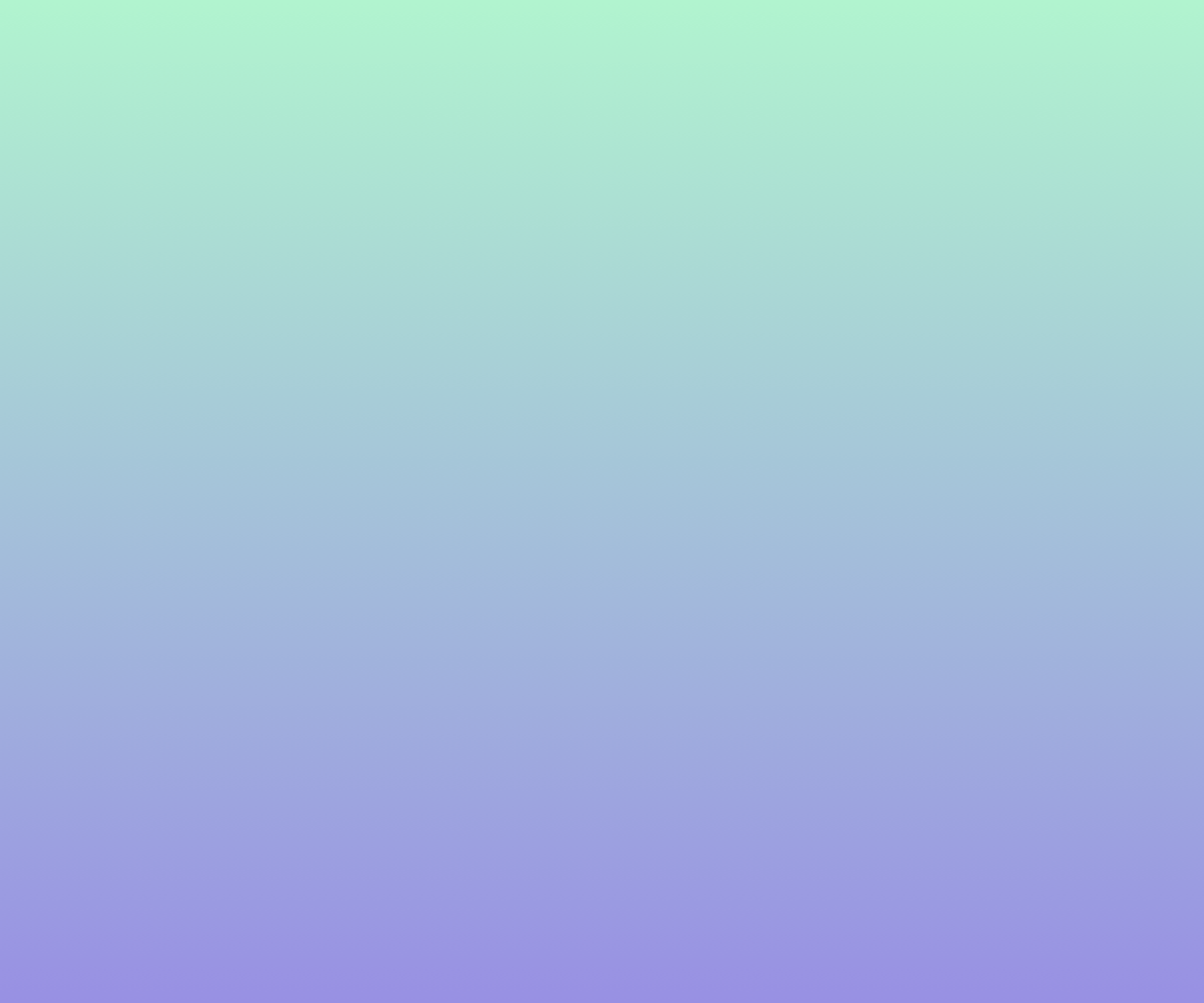 Содержание  развивающих занятий
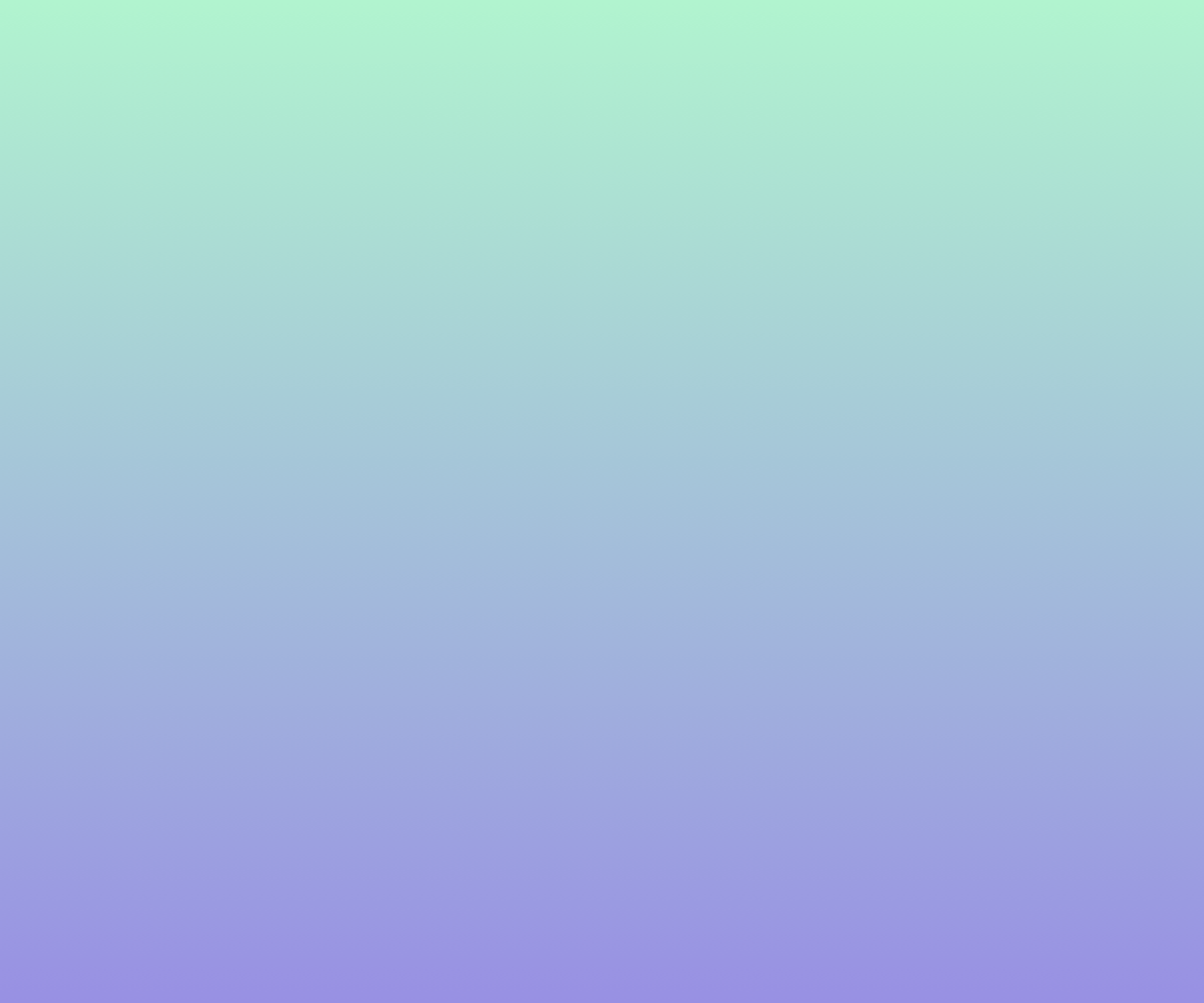 Оснащение  развивающих занятий 
специальным оборудованием
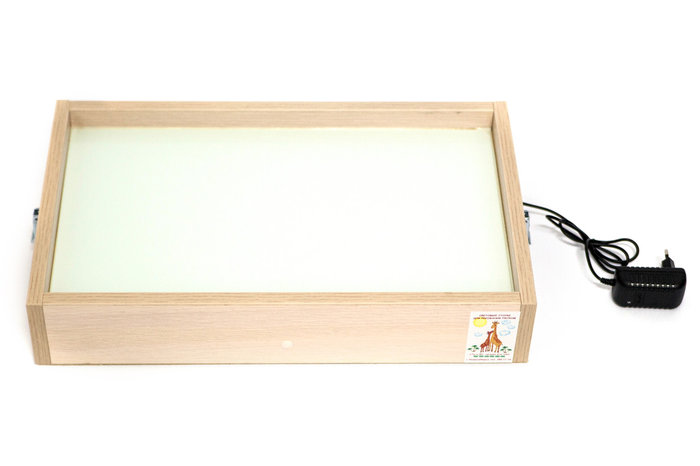 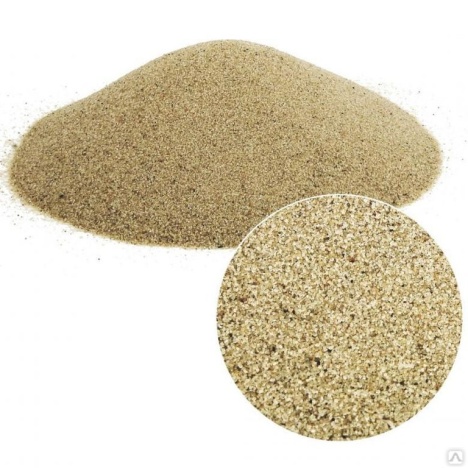 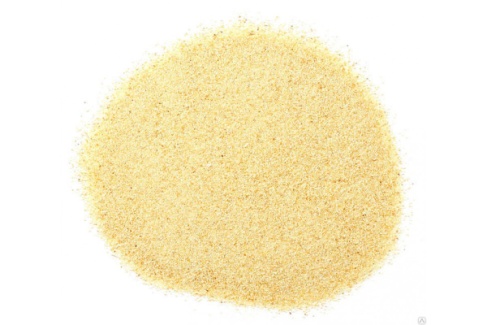 кварцевый песок    манная крупа
световой планшет
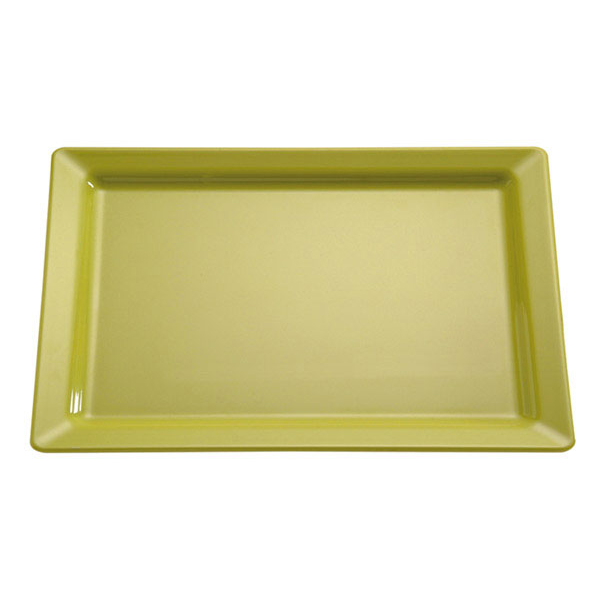 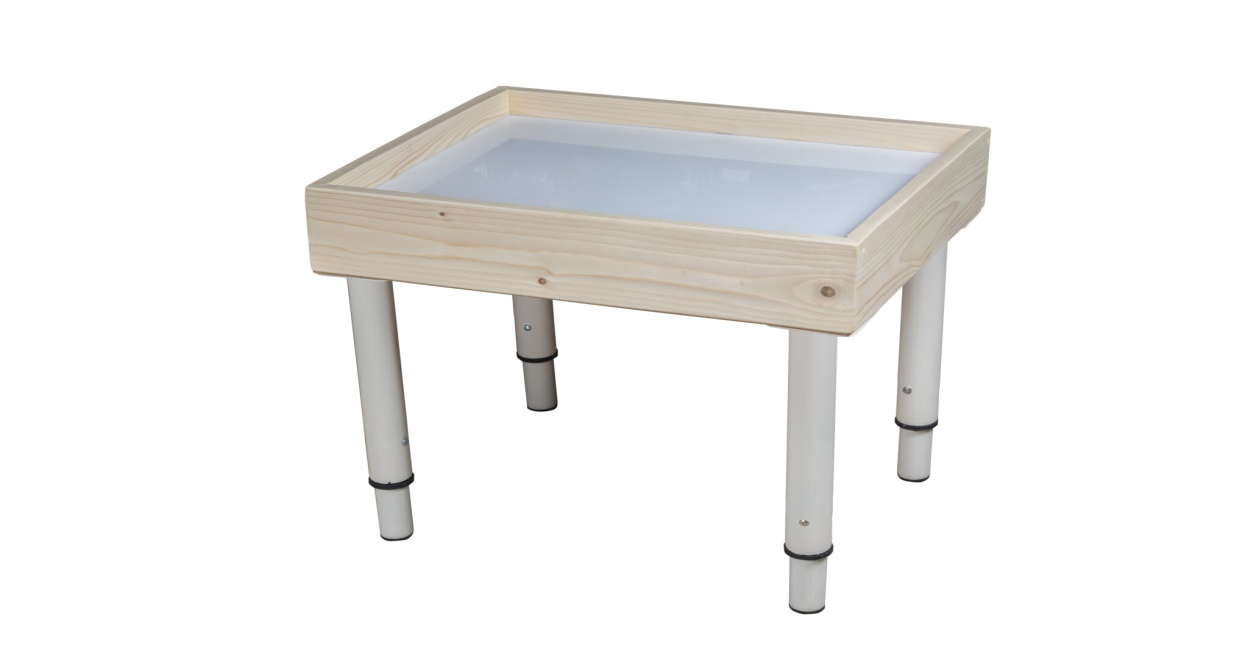 пластмассовый поднос
световой стол
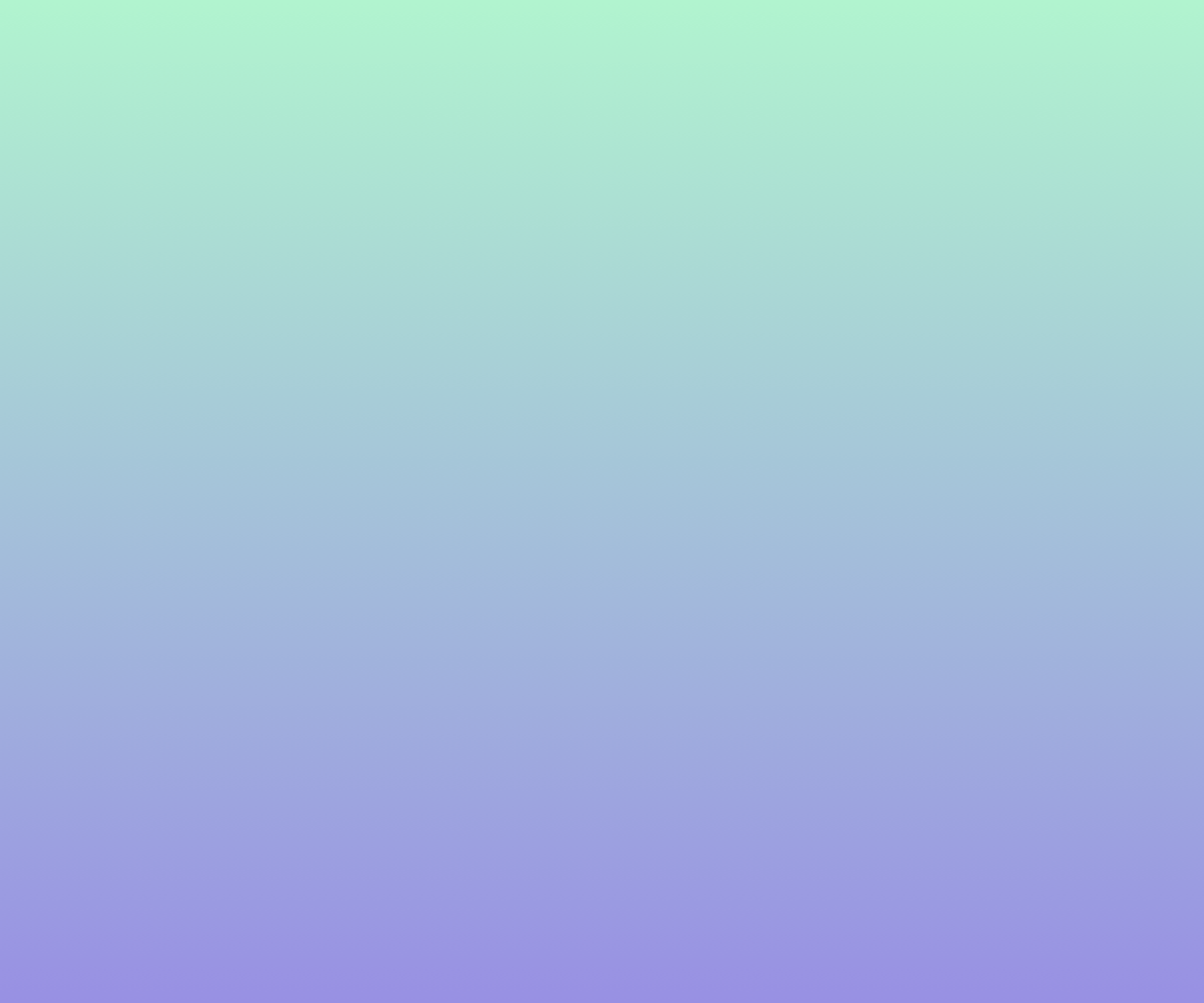 Оснащение  развивающих занятий 
игровым оборудованием
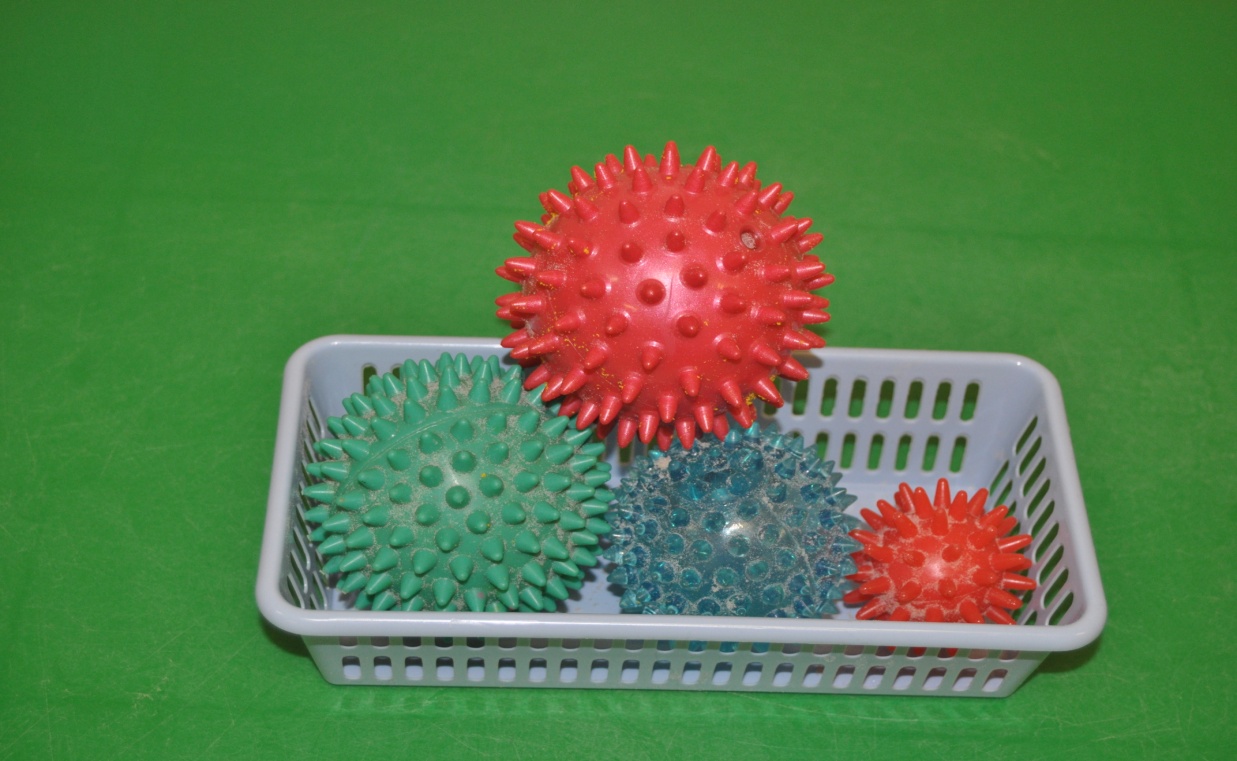 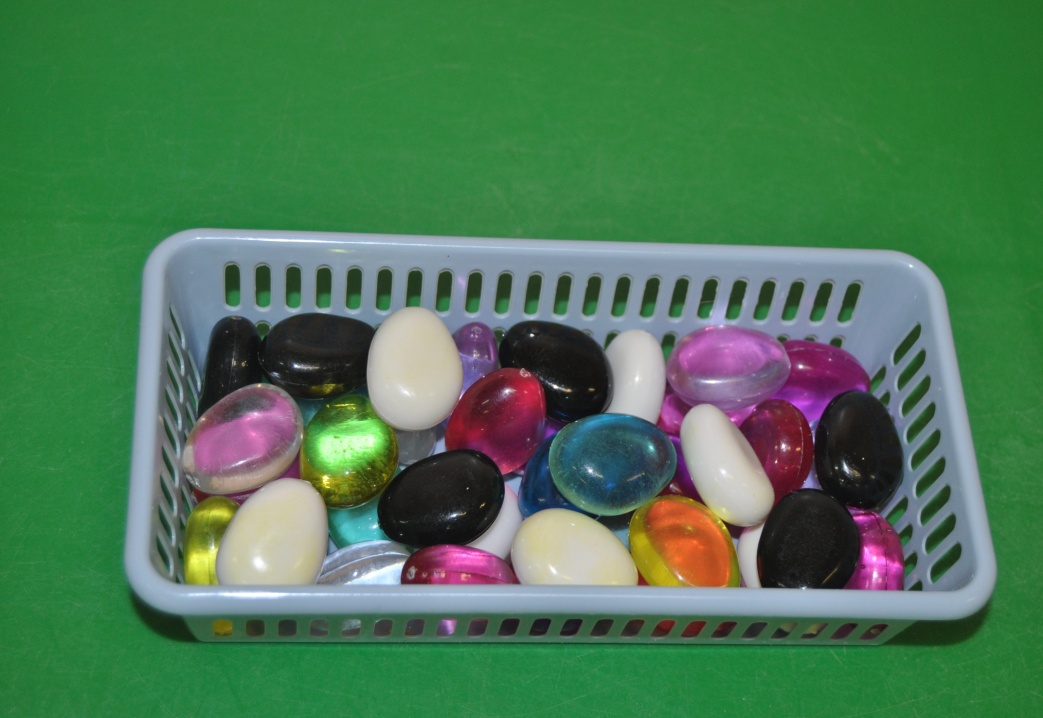 Камешки марблс
Мячики массажные и гладкие
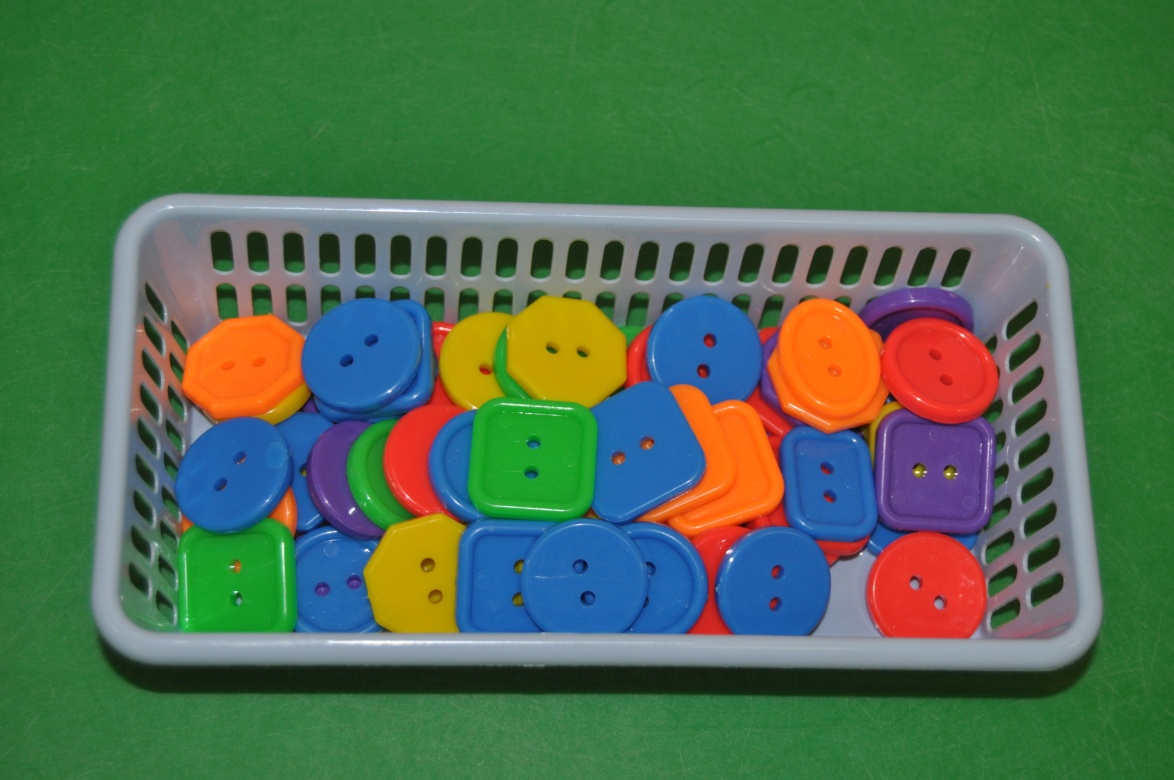 Разноцветные пуговицы
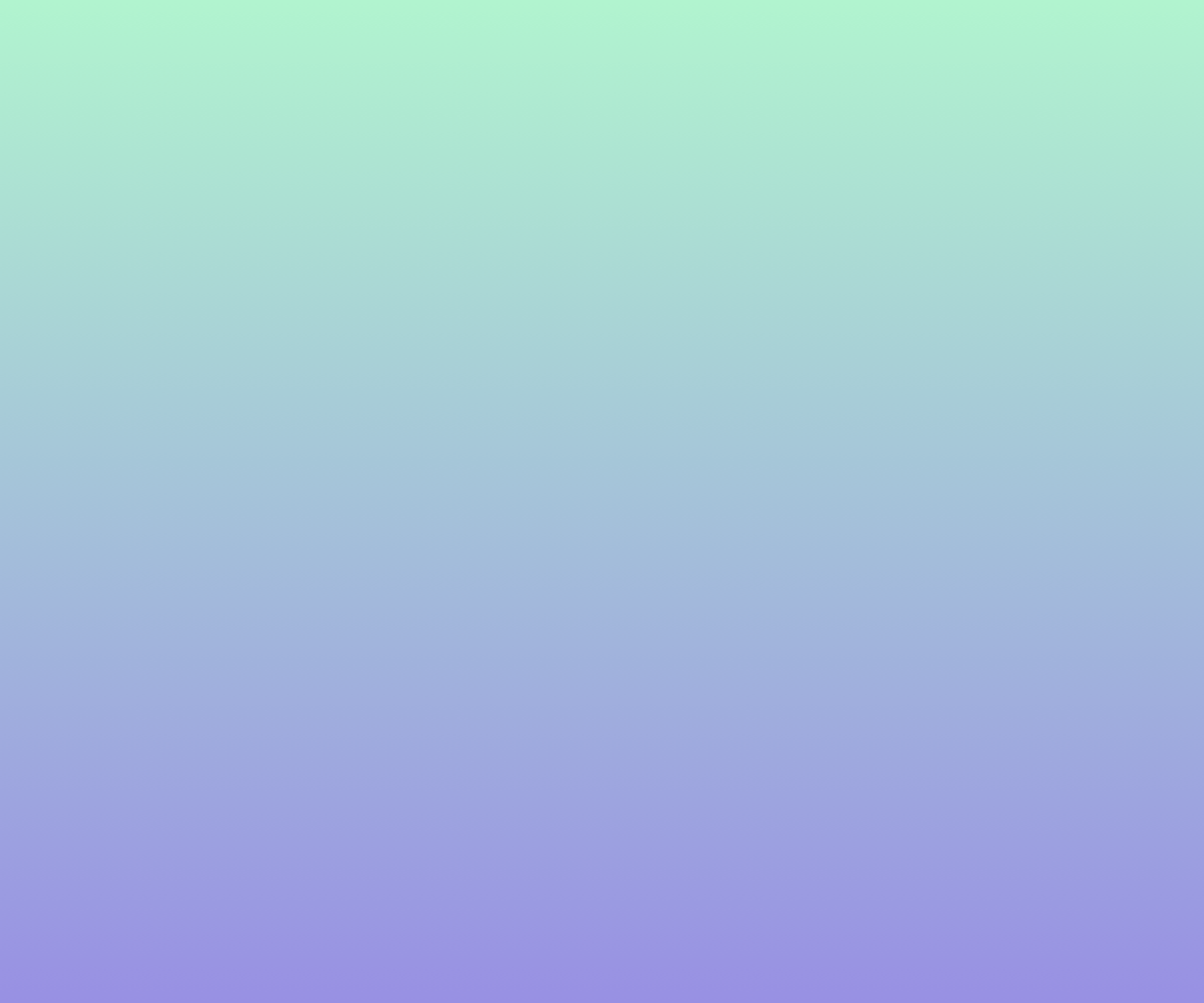 Оснащение  развивающих занятий 
игровым оборудованием
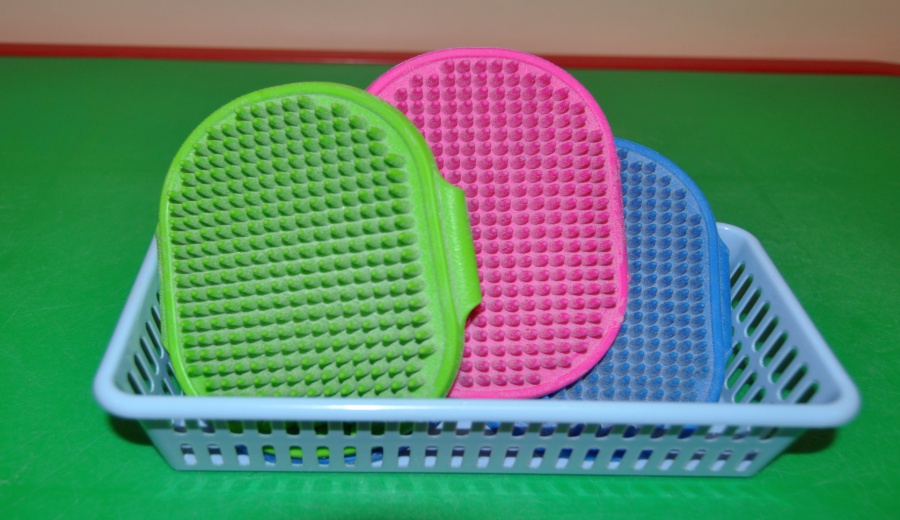 Массажные рукавички
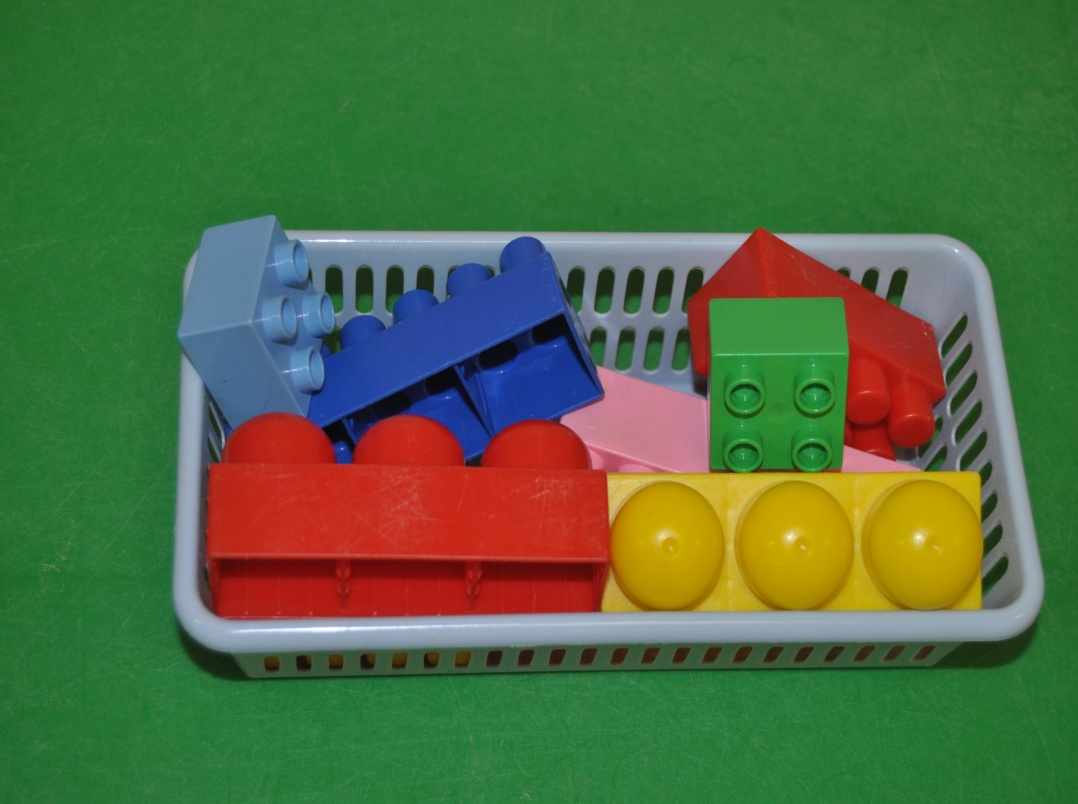 Элементы конструктора
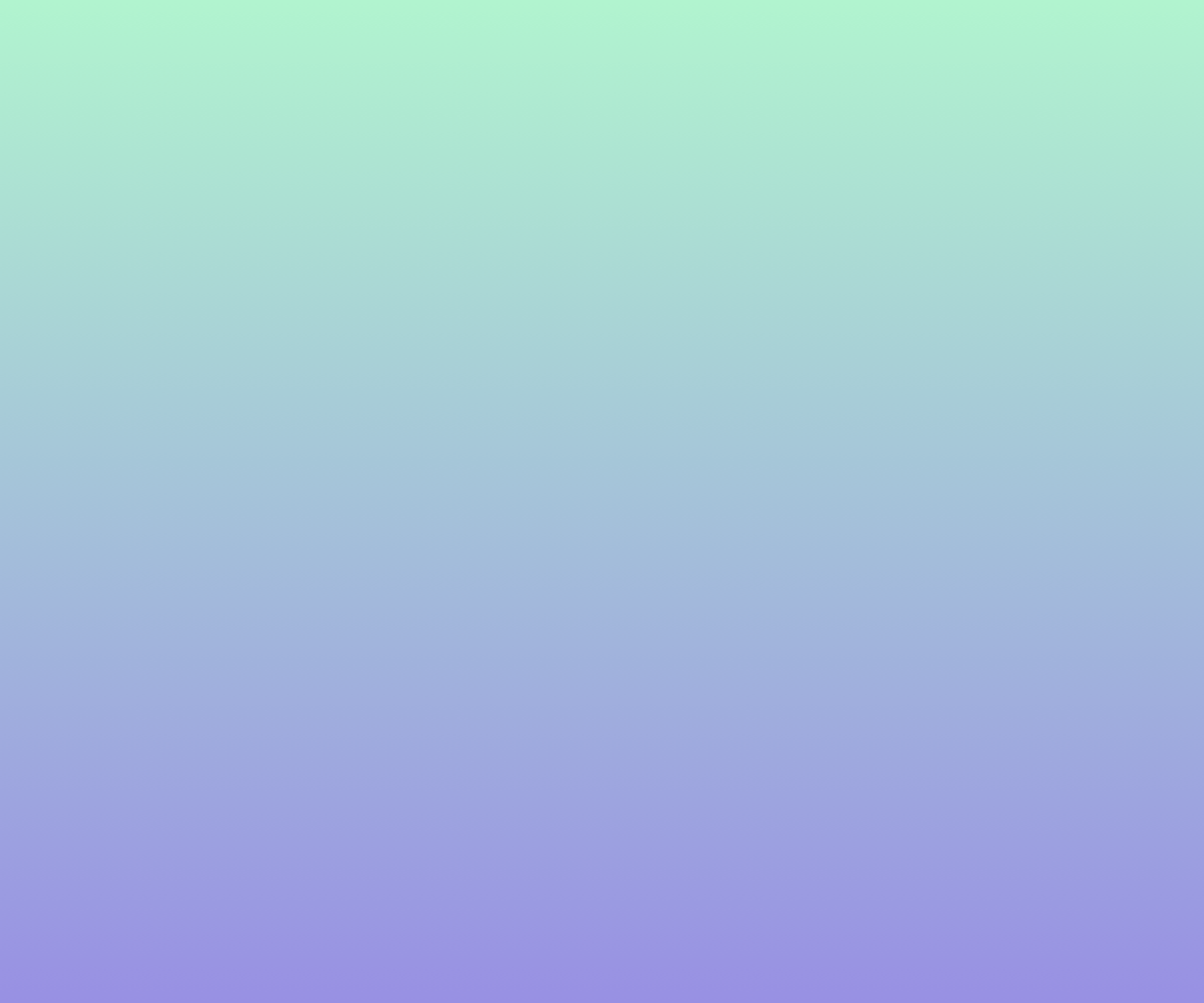 Варианты нейропсихологических игр и  упражнений на световом столе
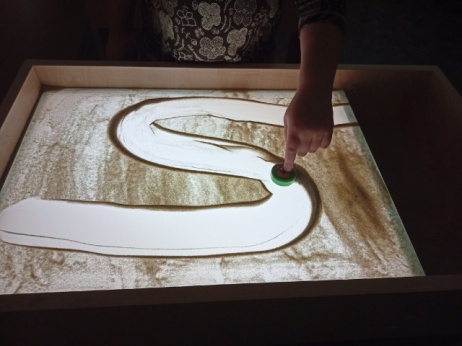 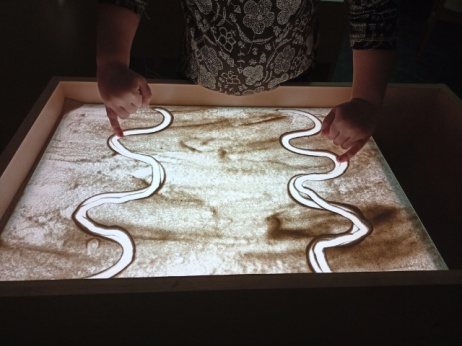 «Широкая дорога»
«Дорожки»
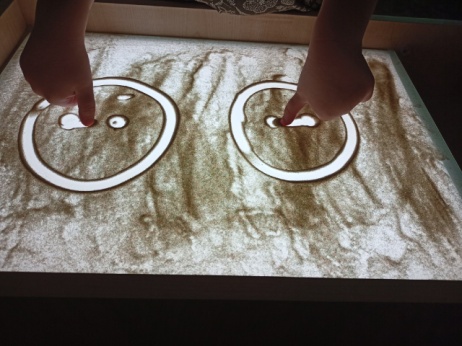 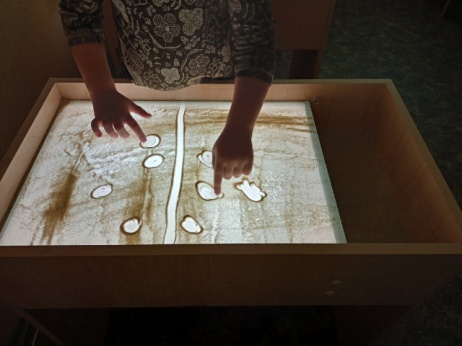 «Пуговки»
«Лягушата»
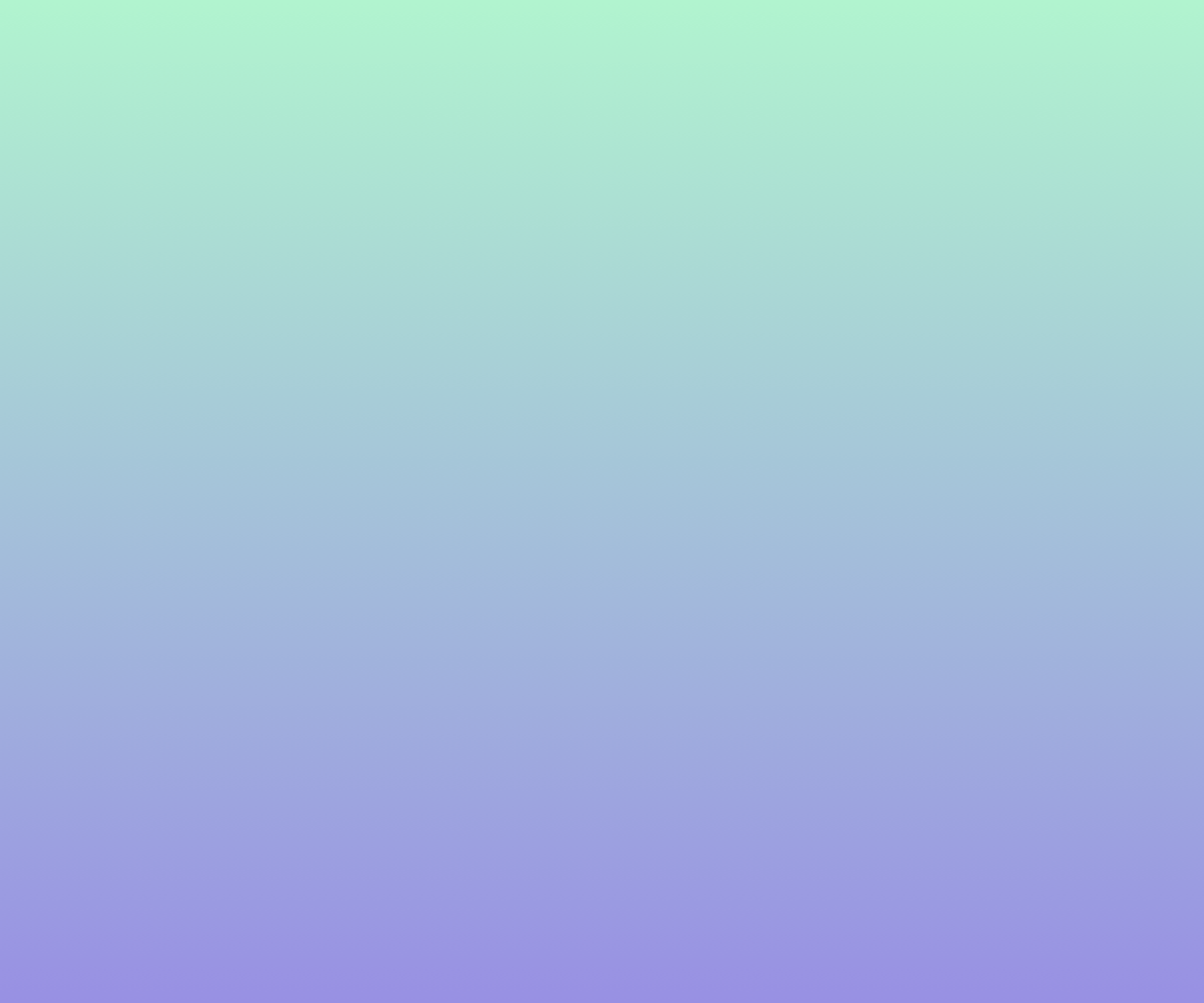 Варианты нейропсихологических игр и  упражнений на световом столе
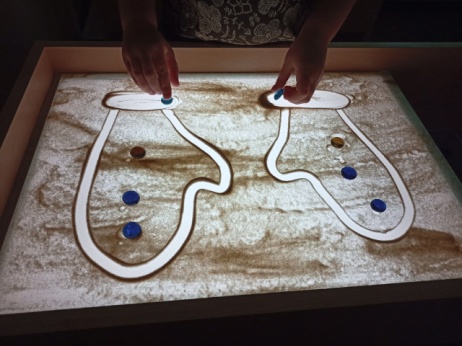 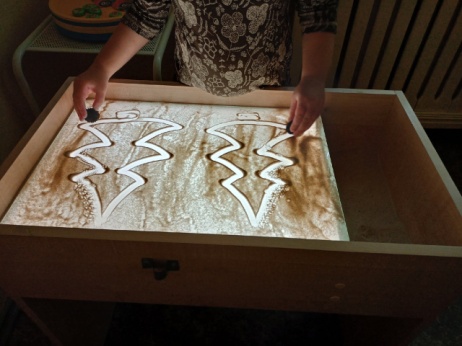 «Пушистые елочки»
«Рукавички»
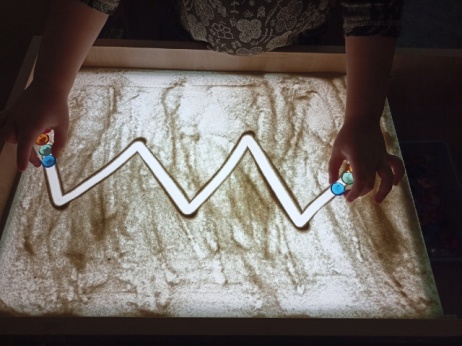 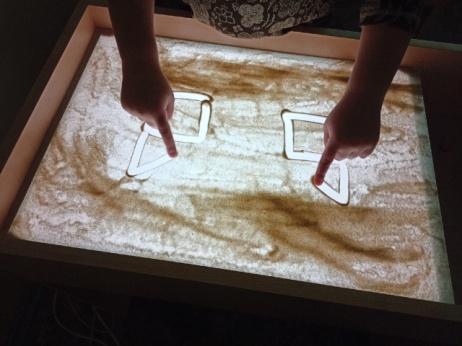 «Разноцветные бусы»
«Сказочные домики»
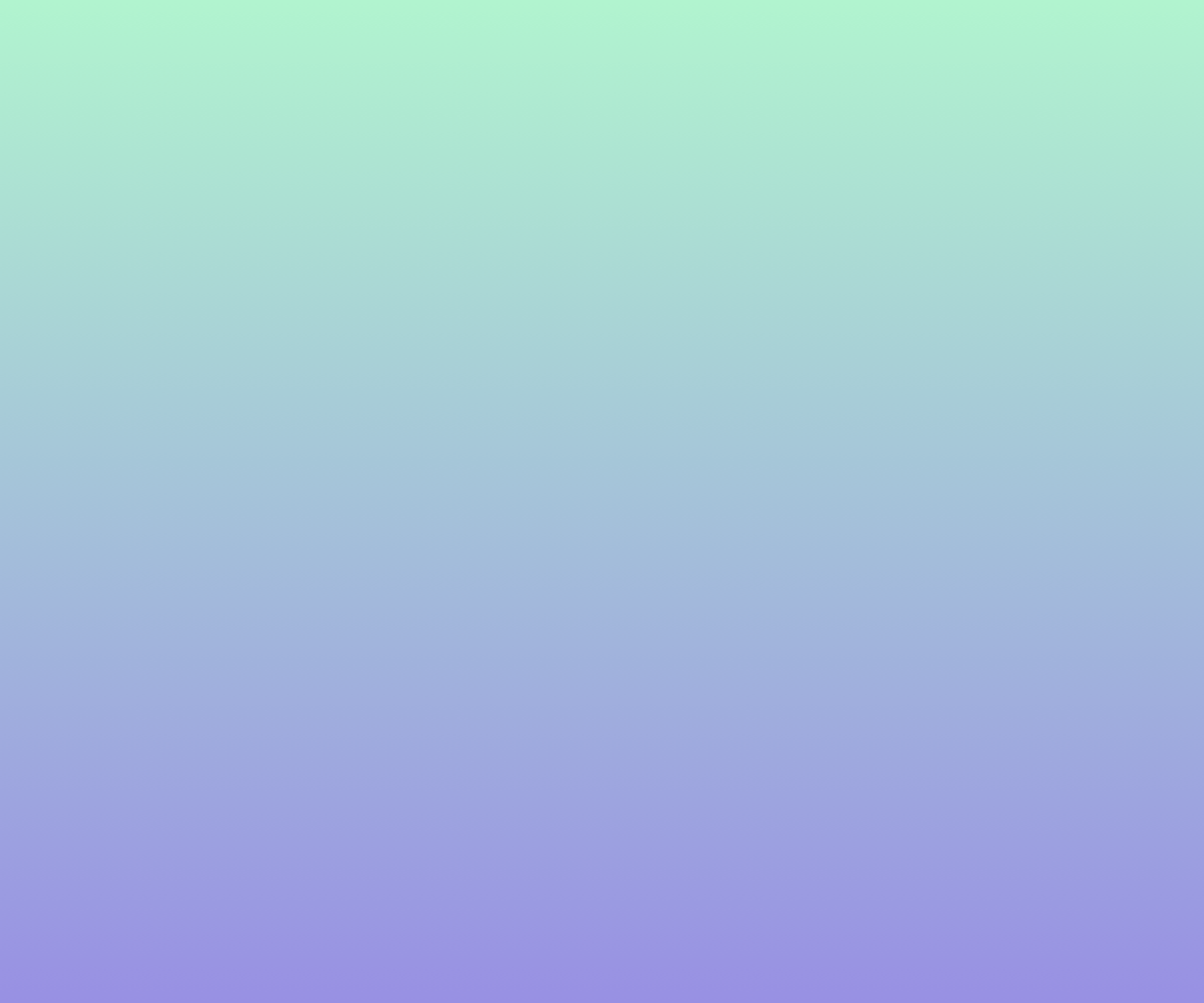 Эффективность реализации цикла развивающих занятий «Нейроигры на песке» 
с детьми старшего дошкольного возраста с ОВЗ
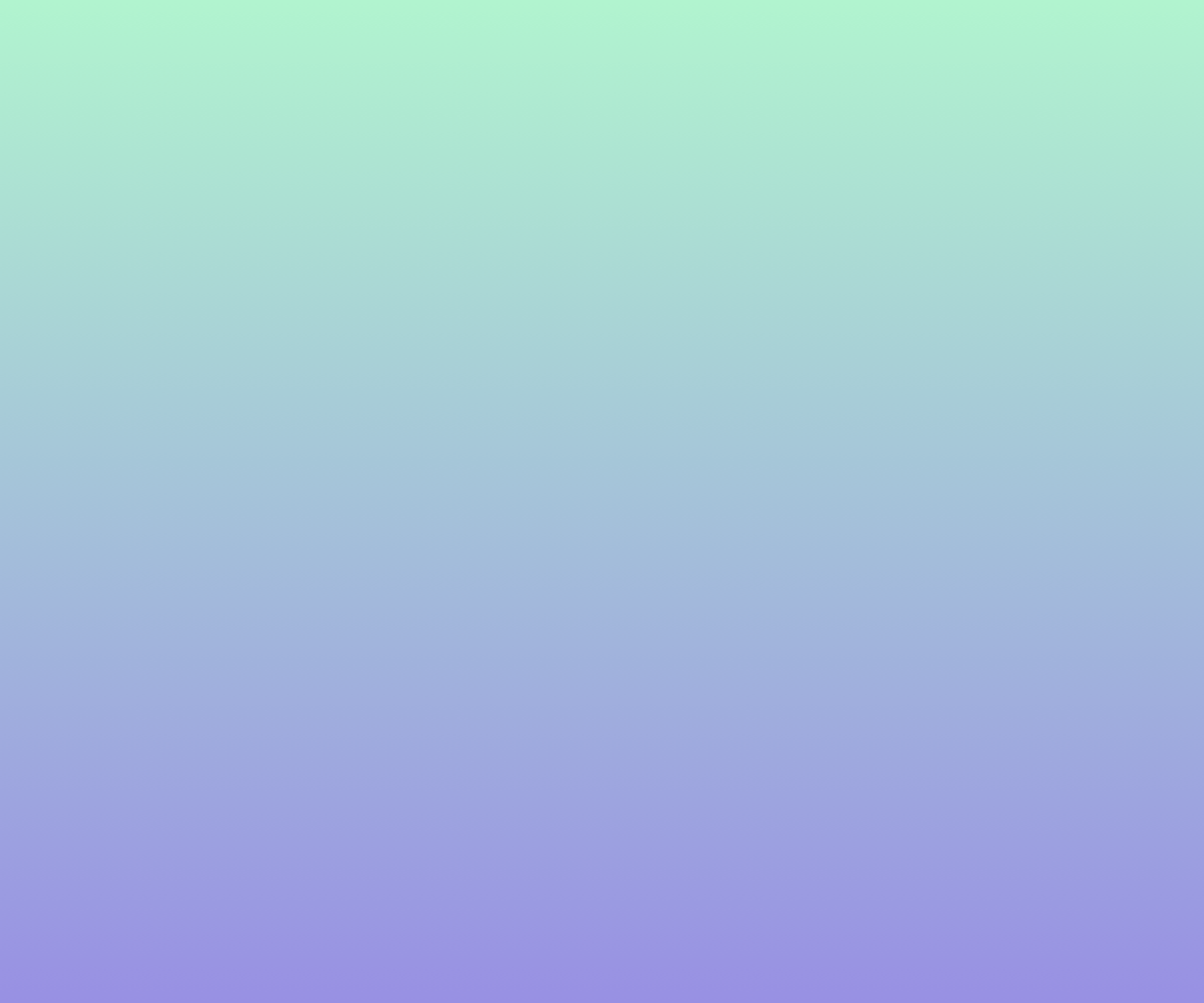 Практическая значимость педагогического опыта
Практическая значимость представленной работы заключается в  возможности  использования апробированного материала на практике педагогами  других дошкольных образовательных учреждений:
1.Тематическое планирование  и конспекты развивающих занятий с
использованием метода «Sand-art» и нейропсихологических игр и
упражнений  с детьми старшего дошкольного возраста с ОВЗ.
2. Картотека нейропсихологических игр и упражнений  с использованием метода «Sand-art»  с детьми старшего дошкольного возраста. Универсальность данной картотеки заключается в следующем:
-в играх и игровых упражнениях может быть использовано разнообразное игровое оборудование, например, камешки марблс, элементы мозаики, пластмассовые крышки и др.
-игры и игровые упражнения  картотеки можно использовать в рамках индивидуальной работы и  совместной деятельности с детьми.
-игры и игровые упражнения можно проводить на большом пластмассовом подносе, используя кварцевый песок, манную крупу.
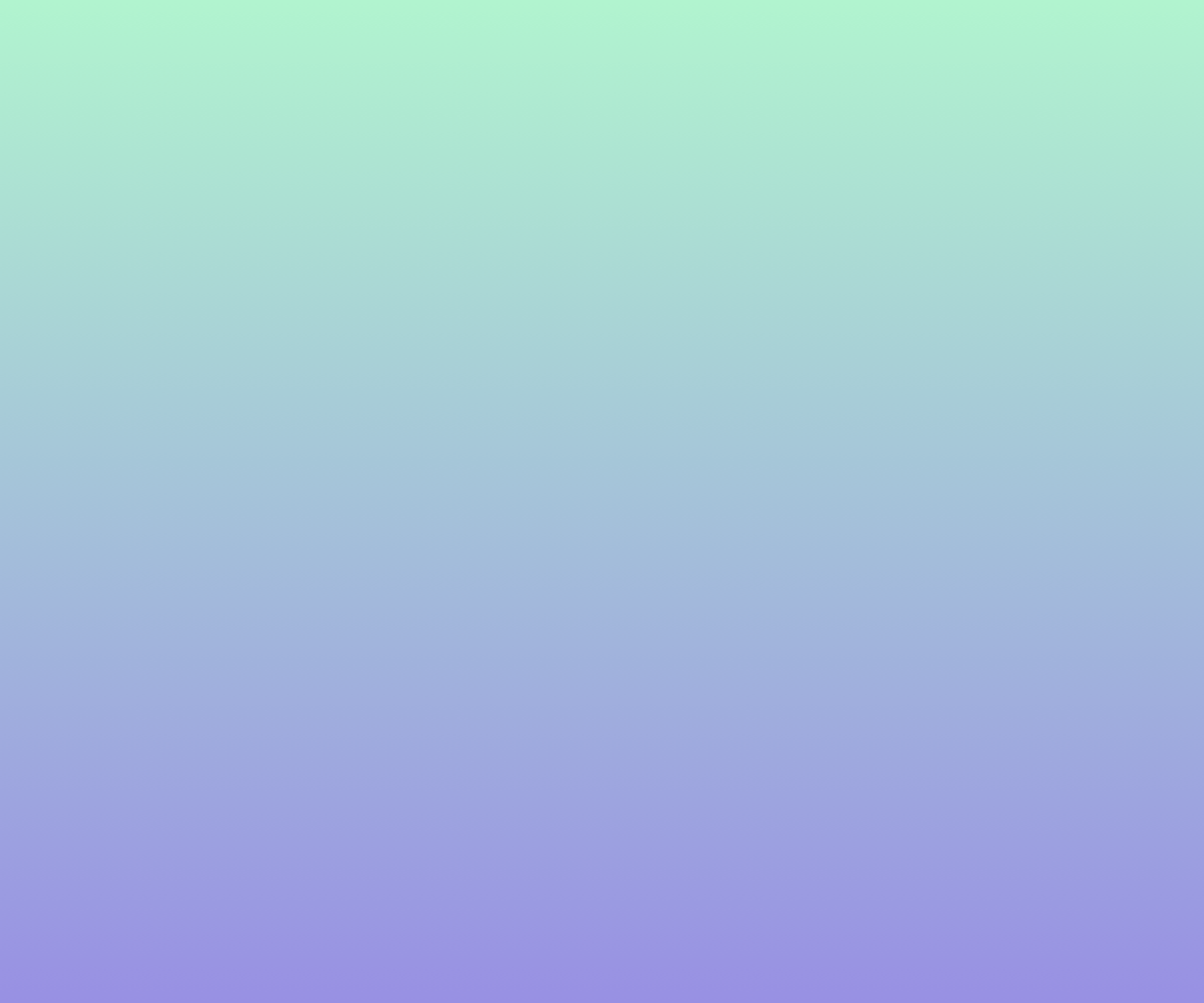 Список литературы
1. Зажигина О.А. Игры для развития мелкой моторики рук с использованием нестандартного оборудования Изд. СПб.: ООО «ИЗДАТЕЛЬСТВО «ДЕТСТВО-ПРЕСС», 2012. – 96с.
2.Зинкевич-Евстигнеева Т.Д., Грабенко Т.М. Чудеса на песке. Практикум по песочной терапии. - СПб.:Речь, 2007
3. Киселева М.В. Арт-терапия в работе с детьми: Руководство для детских психологов, педагогов, врачей и специалистов, работающих с детьми. — СПб.: Речь, 2006
4.Приказ Минобрнауки России от 17.10.2013 N 1155 (ред. от 21.01.2019) "Об утверждении федерального государственного образовательного стандарта дошкольного образования" (Зарегистрировано в Минюсте России 14.11.2013 N 30384) www.consuitant.ru (дата обращения:10.09.22). — Текст : электронный.
6. Сакович Н.А. Технология игры в песок. Игры на мосту. — СПб.: Речь, 2006.
7. Семенович А.В. Введение в нейропсихологию детского возраста. -М.: Генезис,2008.-319с.
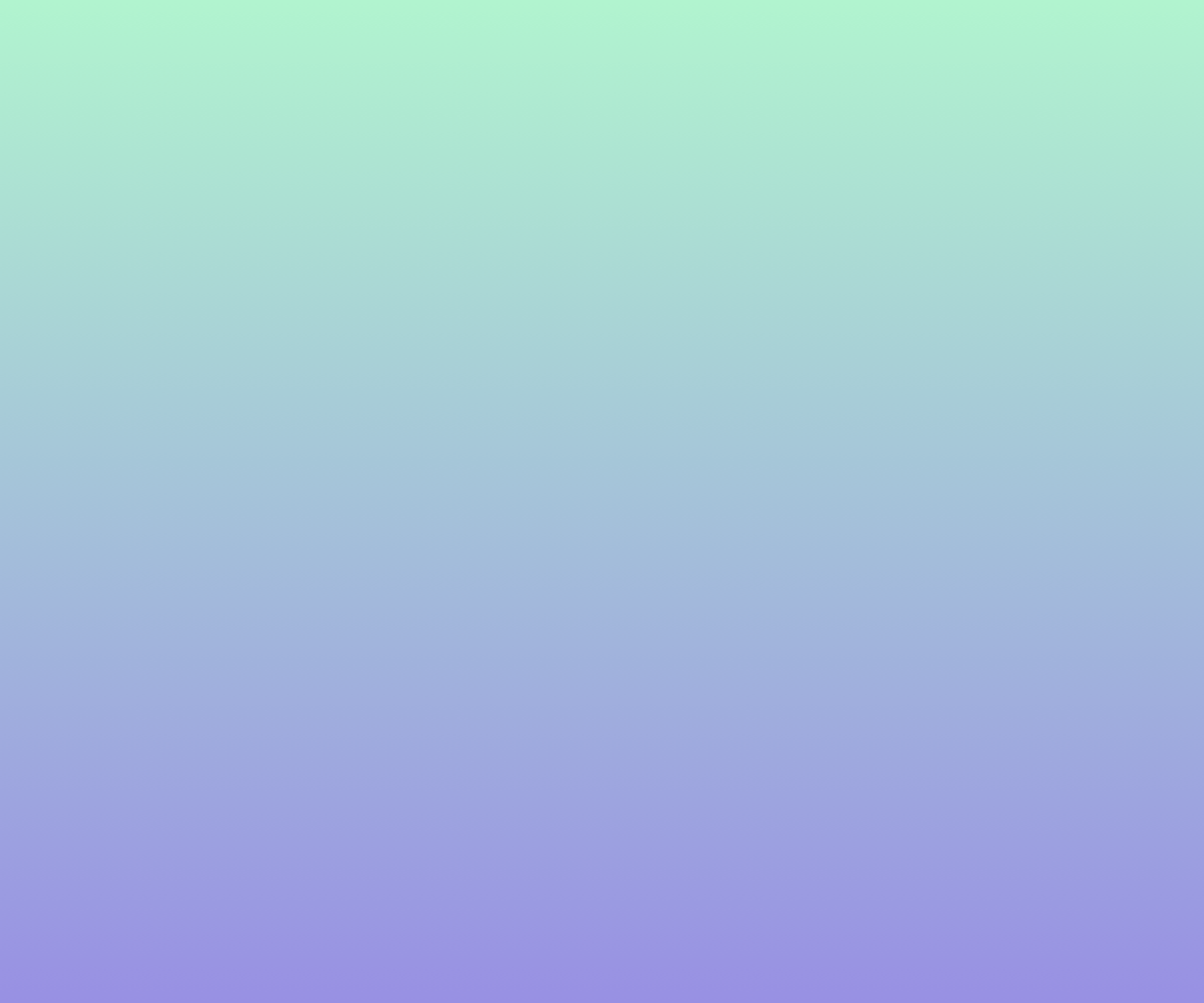 ПРИГЛАШАЕМ К СОТРУДНИЧЕСТВУ
адрес: МАДОУ «Детский сад №78»:
г.Череповец,пр.Победы,71
 контактный телефон: 8 (8202) 55-23-31
адрес электронной почты: sad78@cherepovetscity.ru
официальный сайт: d11147.edu35